Erkenningsonderzoeken leersteuncentra
Infosessie - Brussel 2 oktober 2023
Update: 15 december 2023
agenda
Wat eraan voorafging? 
Ontwikkelwerk: van referentiekader naar toezichtkader
Try-outs 

Het resultaat? 
De erkenningsonderzoeken half november 2023 - juni 2024
Wat & hoe onderzoeken we?
Wie betrekken we?
Hoe oordelen we?
Hoe zich hierop voorbereiden als leersteuncentrum?
2
GOED OM WETEN
Niet nodig om alles neer te pennen
De PPT is beschikbaar op Doorlichting leersteuncentra (lsc) | Onderwijsinspectie

Vragen of onduidelijkheden? 
Op het einde van de toelichting is er ruimte om vragen te stellen
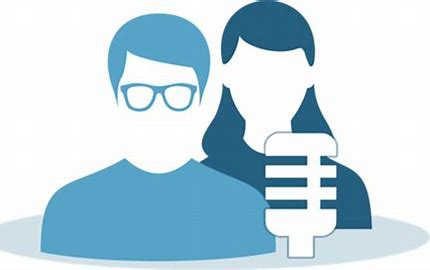 3
Onze opdracht
Uit het decreet Leersteun, art. 29:
§1. Leersteuncentra die opgenomen zijn in het protocol, vermeld in artikel 21, zijn voorlopig erkend voor schooljaar 2023-2024 en schooljaar 2024-2025.
§2. In het schooljaar 2023-2024 onderzoekt de onderwijsinspectie, via een doorlichting ter plaatse, of het leersteuncentrum dat is opgenomen in het protocol, vermeld in artikel 21, en is opgericht vanaf schooljaar 2023-2024, voldoet aan de decretaal vastgelegde voorwaarden voor een erkenning als vermeld in artikel 28.
Na de doorlichting bezorgt de onderwijsinspectie een rapport met een advies aan de Vlaamse Regering. De Vlaamse Regering beslist uiterlijk op 30 november 2024 over de erkenning.
§3. Een erkenning of het besluit om een leersteuncentrum niet te erkennen heeft uitwerking vanaf de start van het schooljaar dat volgt op de beslissing van de Vlaamse Regering, vermeld in paragraaf 2.
4
erkenningsvoorwaarden
Art. 28. Het leersteuncentrum wordt erkend als het voldoet aan de volgende voorwaarden:

het leersteuncentrum eerbiedigt de internationaalrechtelijke en grondwettelijke beginselen inzake de Rechten van de Mens en van het Kind in het bijzonder;

het leersteuncentrum is georganiseerd onder de verantwoordelijkheid van een bestuur;

het bestuur kan aantonen, via een omgevingsanalyse, dat het leersteuncentrum doelmatig en leefbaar is; 

het leersteuncentrum is gevestigd in gebouwen en lokalen die aan de voorwaarden voor de hygiëne, de veiligheid en de bewoonbaarheid voldoen;

het leersteuncentrum beschikt over een infrastructuur en uitrusting waardoor de taken kwaliteitsvol uitgevoerd kunnen worden en de reglementering over de bescherming van de persoonlijke levenssfeer nageleefd kan worden;

het bestuur maakt de controle van de onderwijsinspectie mogelijk;

het leersteuncentrum leeft de bepalingen over de taalregeling in het onderwijs en de taalkennis van het personeel na;
5
erkenningsvoorwaarden
het leersteuncentrum voert de opdrachten uit conform dit decreet;

het leersteuncentrum voert een kwaliteitsbeleid;

het leersteuncentrum werkt samen met zowel scholen voor gewoon basisonderwijs als scholen voor gewoon secundair onderwijs; 

een specifiek leersteuncentrum type 4, 6 of 7 heeft een structurele samenwerking met één of meerdere leersteuncentra voor de types waarvoor het leersteun aanbiedt. Een specifiek leersteuncentrum kan geen erkenning krijgen voor een type waarvoor het geen structurele samenwerking heeft;

een specifiek leersteuncentrum type 4, 6 of 7 maakt deel uit van een erkende en gefinancierde of gesubsidieerde school voor buitengewoon onderwijs met een onderwijsaanbod in minstens één type waarvoor leersteun wordt geboden;

het leersteuncentrum beschikt over een leersteunraad, vermeld in artikel 23;

het leersteuncentrum voert een doeltreffend beleid rond het rookverbod, vermeld in artikel 4 tot en met 7 van het decreet van 6 juni 2008 houdende het instellen van een rookverbod in onderwijsinstellingen en centra voor leerlingenbegeleiding.
6
Wat eraan voorafging
Ontwikkelwerk: van referentie- naar toezichtkader
Primaire bronnen:
Leersteundecreet inclusief de erkenningsvoorwaarden
Referentiekader kwaliteitsvolle leersteun
In samenwerking met departement, academici
Ontwikkelingsschalen in overeenstemming met de ontwikkelingsschalen van andere toezichtkaders 
Met specifieke aandacht voor belangrijke aspecten uit de regelgeving zoals de omgevingsanalyse, leersteunraad, het informatiepunt, de aanwending van de middelen, de samenwerkingsafspraken met scholen ...
7
Toezichtkader
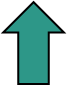 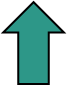 8
K1 Visie en strategisch beleid
9
Ontwikkelingsschalen
Drie ontwikkelingsniveaus
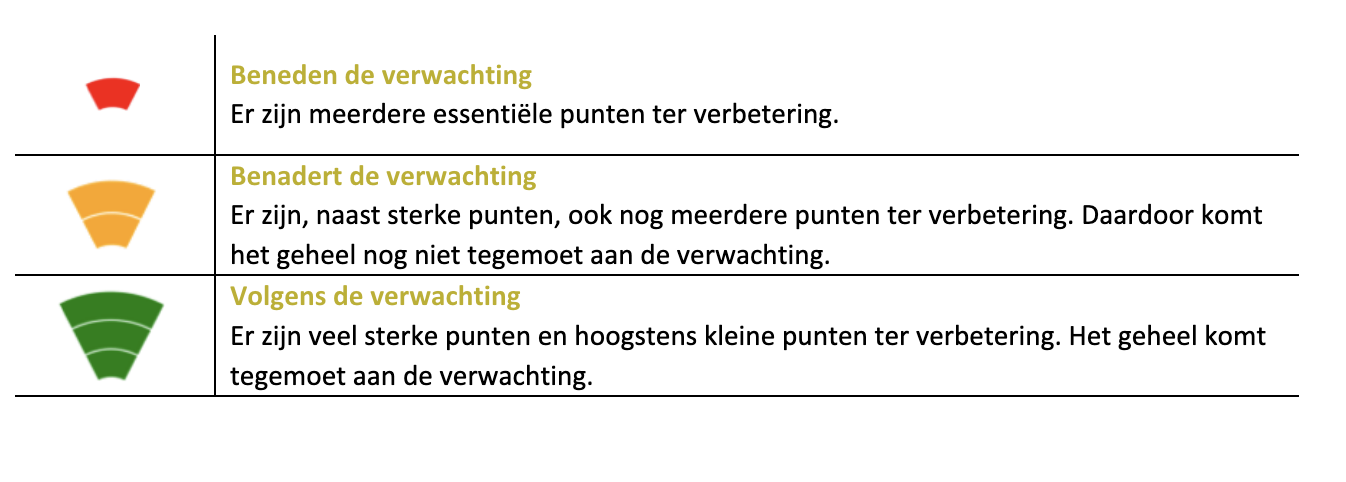 10
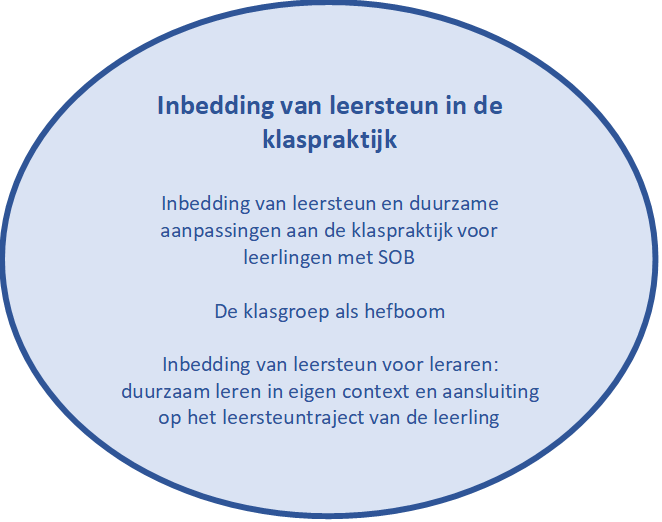 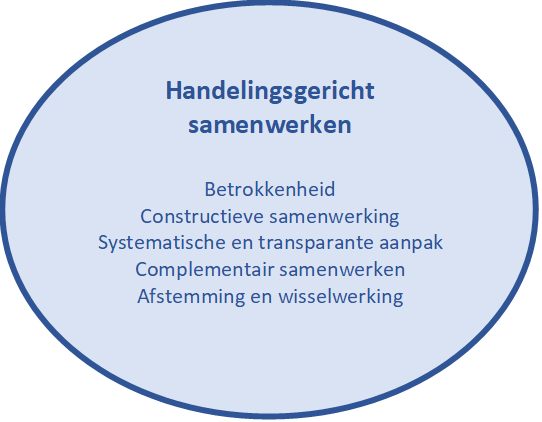 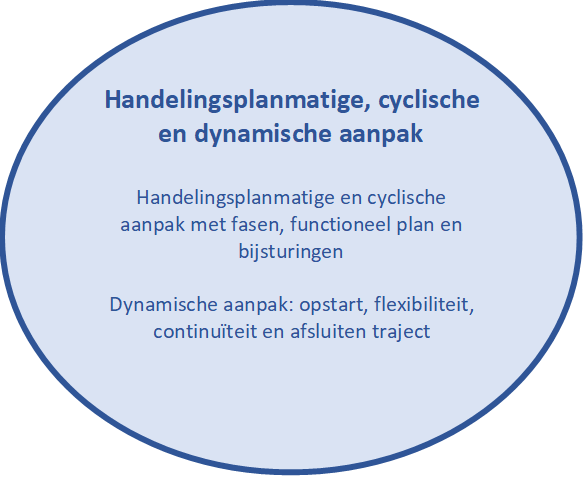 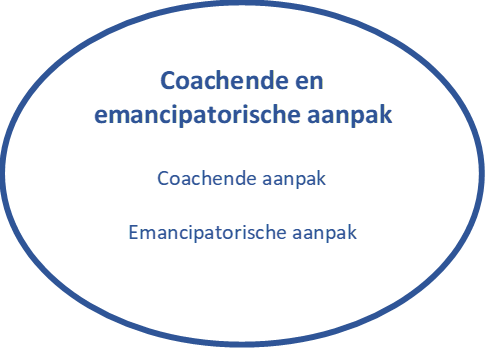 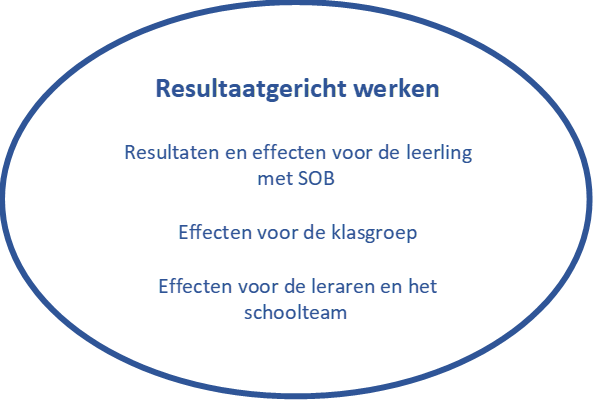 11
Try-outs
Try-outs (juni 2023)
In twee ondersteuningsnetwerken en een buo-school die vanaf 1/9 een specifiek leersteuncentrum is
In partnerschap met departement
Opzet van de try-outs: 
testen van de ontwikkelingsschalen en de kritische kenmerken
testen van de methodologie met specifieke aandacht voor het betrekken van leraren en ouders, operationalisering van aspecten van de regelgeving ...
12
Try-outs: onze ervaringen
Algemeen
Positieve samenwerking in open dialoog
Relevante en kritische feedback t.a.v. toezichtkader en methodologie
Sterktes
Visie
Handelingsgericht samenwerken
Leerlinggerichte leersteun
Professionaliseringsinitiatieven
Zelfkritisch vermogen
Aandachtspunten
Leersteun op lerarenniveau
Inbedding van leersteun in de klaspraktijk
(Handicapspecifieke) expertise
Samenwerking met CLB en PBD
Aanwending van de middelen
13
Try-outs: getuigenis vanuit het werkveld
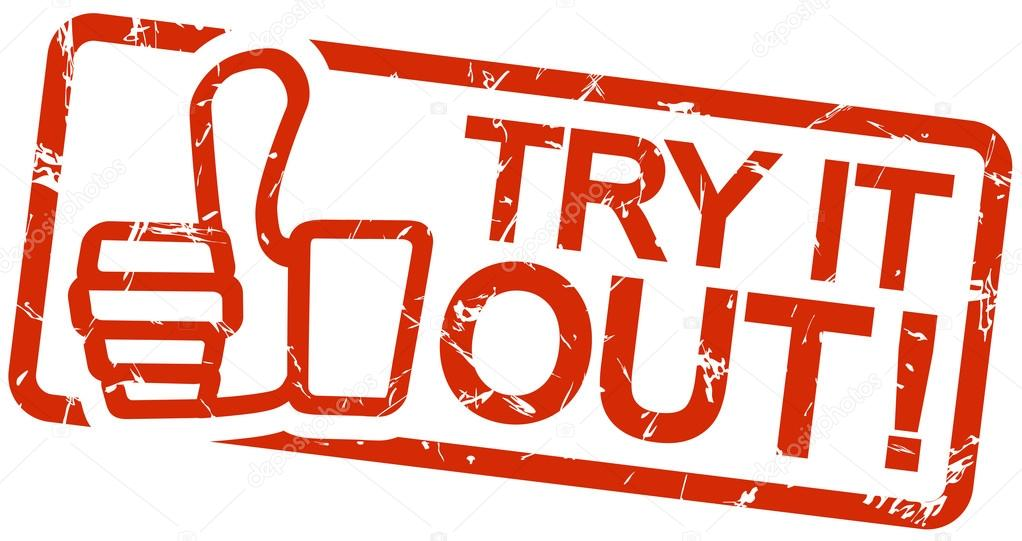 14
Toezichtkader
Helder en duidelijk kader
Concrete vertaling referentiekader 
Kapstok/houvast voor beleid en werking
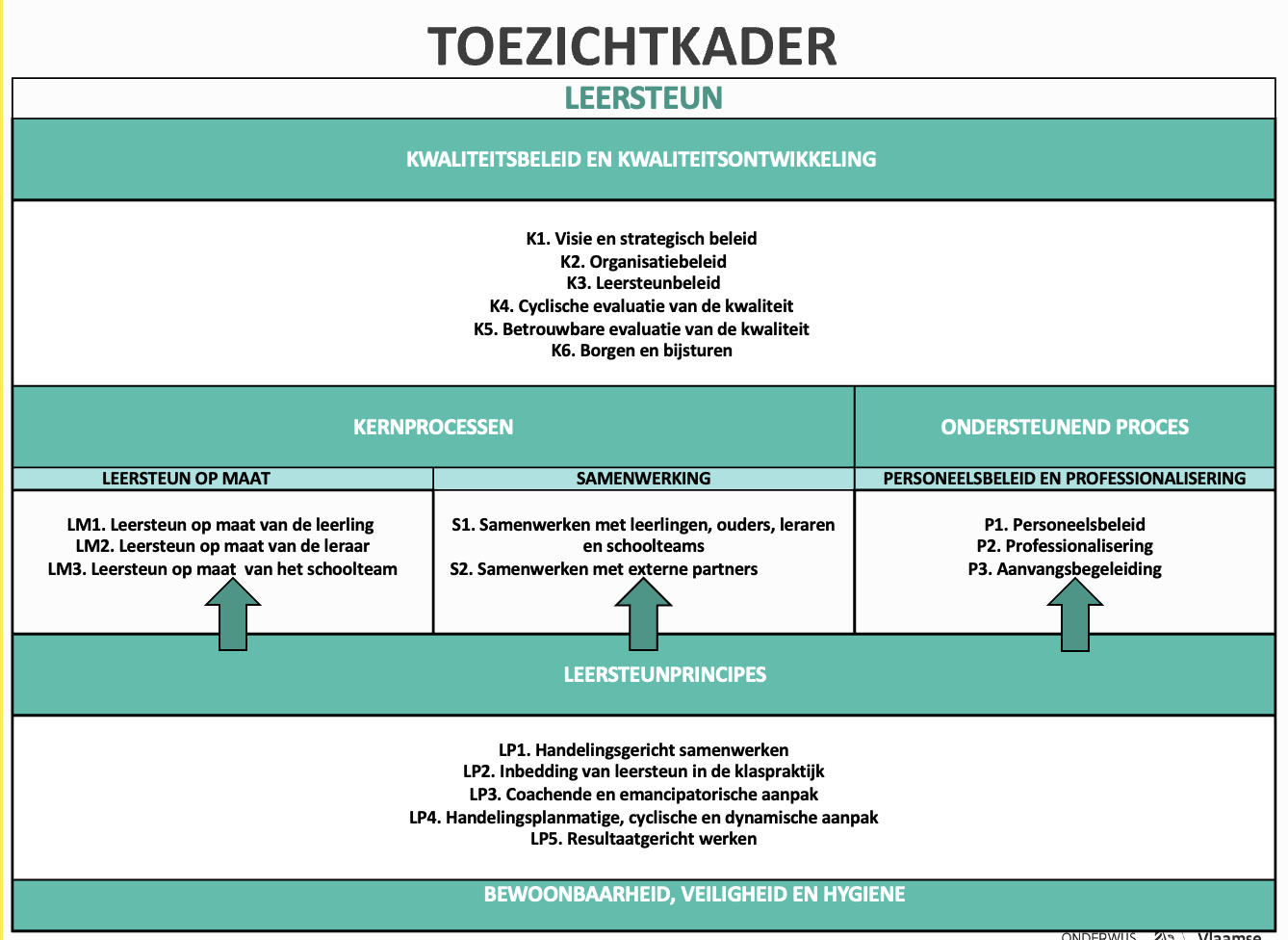 [Speaker Notes: Toelichting 
- Duidelijke vertaling van het referentiekader naar beleid en werking toe 
- Vormt een houvast – kapstok om je beleid en werking in kaart te brengen en vorm te geven.
- Eigen beleving: toezichtskader was voor mij zeer verhelderend en vormde een goede houvast en duidelijke vertaling van de decretale verwachtingen in het referentiekader.]
Try-out – voorbereiding
Communicatie m.b.t. verloop proefdoorlichting
Mondelinge toelichting 
Ondersteunende documenten 
Informatiedocument
Planningsdocument
[Speaker Notes: Toelichting informatiedocument
- Tijdlijn met momenten waarop gegevens worden opgevraagd en uitgewisseld
- Gebruikt als basis om info te geven aan team en/of scholen m.b.t. verloop]
Try-out – voorbereiding
Interne voorbereiding
Informeren betrokken leerondersteuners rond verloop + leidraad voorzien
Tijdig communiceren naar directies
Zoeken van ouders voor de gesprekken
Ouders GC-trajecten  gericht bevraagd via betrokken leerondersteuners try-out
Ouders IAC-trajecten  gericht bevraagd via de leerondersteuners met IAC-trajecten 
Zoeken van leerkrachten voor gesprekken 
In afstemming met de school, leerkracht en betrokken leerondersteuners try-out 
Groeikans: online gedeeld document
[Speaker Notes: Toelichting
Tijdig communiceren naar directies
- Online bevraging ouders/leerkrachten
- Gesprekken leerkrachten

Tip: online gedeeld document
om mogelijke deelnemers en contactgegevens te verzamelen vanuit de leerondersteuners]
Try-out – voorbereiding
Interne voorbereiding
Opmaak voorbereidende documenten voor inspectie
Toegang tot platform voorzien (bij de start): afzonderlijk account voor inspectie 
Communicatie met inspectie
Steeds duidelijke communicatie (mail/telefonisch)
Vlot bereikbaar bij problemen of vragen
Try-out – methodologie
Online bevraging ouders - leerkrachten
Moeilijk om breed spectrum aan ouders/leerkrachten te bereiken 
Feedback inhoud/taal/vraagstelling bevraging
Online gesprek met ouders
Positieve reacties 
Online gesprek met leerkrachten 
Positieve reacties
Try-out – methodologie
Gesprek beleidsteam (beleid/resultaten bevraging)
Beleid 
Open gesprek 
Voorstellen werking + bijkomende vragen waar nodig
Resultaten
Vragen rond resultaten en werking 
Groeikans: resultaten op voorhand al even analyseren
Beperkte tijd
Try-out – methodologie
Casusgesprek met leerondersteuners
Ondersteunende visualisatie vanuit inspectie was helpend
Confronterend: kritische blik vanuit inspectie 
Gesprek met leerondersteuners (beleid/resultaten bevraging)
Goed gevoel bij leerondersteuners – grotere groep/elkaar aanvullen
Methodiek werkte ondersteunend
Open gesprek 
Groeikans: resultaten bevraging op voorhand doorsturen naar leerondersteuners
[Speaker Notes: Beleidsgesprek 
- leerondersteuners hadden het gevoel dat hier meer diepgang kon worden bekomen en het bredere verhaal kon worden verteld]
Try-out – methodologie
Reflectiegesprek leerondersteuners
Positieve reacties over gesprek en methodiek
Zette leerondersteuners aan tot reflecteren over werking
Kritische en opbouwende blik/input vanuit inspectie 
Goede oefening om ook met het team te doen
Reflectiegesprek beleid 
Zelfde methodiek (verschil: inhoud uitgebreider)
Reflectiegesprek vormt een samenvatting van de doorlichting 
Algemeen overzicht
Na de doorlichting
Reflectiegesprek beleid – betrokken leerondersteuners
Terugkoppeling team via inschalingsoefening
ontwikkelingsschalen
Verhelderen verwachtingen items toezichtskader (volgens de verwachting)
Reflectietool 
Doorlichting: schalen steeds binnen handbereik gehad
[Speaker Notes: Verwachtingen onder ieder deel helder
Gebruiken als reflectietool binnen beleid en team 
Doorlichting: voor, tijdens en na doorlichting frequent erbij genomen om te reflecteren en onszelf in te schalen.]
Samenvattend: ervaring doorlichting
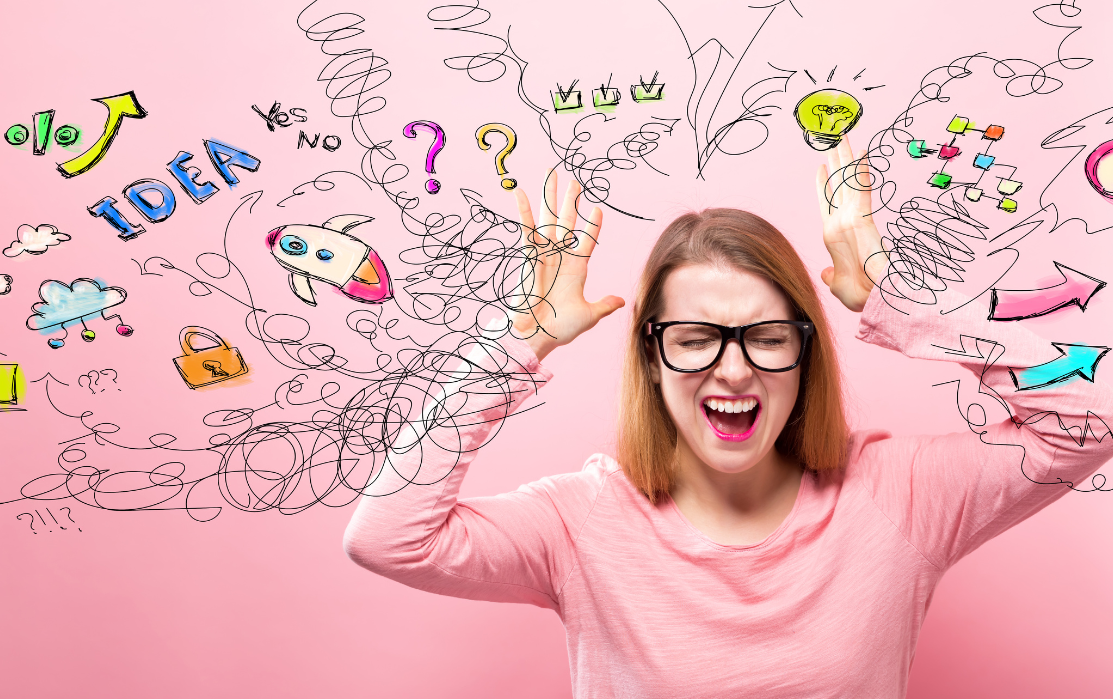 [Speaker Notes: Mijn gevoel was enerzijds dat de doorlichting zeer intens was: de voorbereiding en het doorlopen van de try-out houdt je bezig, je hebt heel veel gemengde gevoelens. Anderzijds hebben we het als team de doorlichting vooral als een groeikans gezien en ervaren en heeft dit voor ons wel het beeld scherp gesteld waar we nog moeten in groeien als team.]
ERKENNINGSONDERZOEK (EKO)
Erkenningsvoorwaarden onderzoeken en beoordelen in elk LSC (leersteuncentrum)
Erkenningsonderzoeken gaan van start op 20/11/2023
Selectie van ontwikkelingsschalen (ter stimulering en onderbouwing)
het kwaliteitsbeleid en de kwaliteitsontwikkeling, met ontwikkelingsschalen K1 tot K3 (ter onderbouwing van erkenningsvoorwaarden 8, 9 en 13)
de leersteunpraktijk, met ontwikkelingsschalen LM1, LM2, S2, LP1, LP2 en LP4 (ter onderbouwing van erkenningsvoorwaarden 8, 10 en 11)
de bewoonbaarheid, veiligheid en hygiëne, met ontwikkelingsschalen BVH1 (planning en uitvoering) en BVH2 (ondersteuning) (ter onderbouwing van erkenningsvoorwaarden 4, 5 en 14)
de overige regelgeving (zoals vermeld in de betrokken ontwikkelingsschalen)
26
doorlichtingsfocus
27
Methodologie
Onderzoek
4 dagen in totaal
Inspectieteam van 3 inspecteurs - teamcoördinator (TC) is aanspreekpunt (+ inspecteurs/medewerkers departement als observatoren)
Hybride: online en ter plekke
Verschillende onderzoeksmethoden:
Bevraging leraren en ouders
Data-analyse: datawijzer + resultaten bevragingen
Gesprekken (beleidsteam, ondersteuners, leraren en ouders)
Casuïstiek (18 leersteuntrajecten van 9 ondersteuners)
Documentenstudie (omgevingsanalyse, verslagen leersteunraad, samenwerkingsafspraken met scholen, professionaliseringen …)
Confrontatie van diverse bronnen in het kader van de betrouwbaarheid van het onderzoek
Reflectie met beleid en ondersteuners
28
Methodologie: omgevingsanalyse
Doelmatigheid: de mate waarin het leersteuncentrum met de beschikbare middelen en de wijze waarop het die inzet op een kwaliteitsvolle manier zijn doelen bereikt (efficiëntie en effectiviteit) 
Leefbaarheid: de huidige en toekomstgerichte stabiliteit en continuïteit van het leersteuncentrum op basis van het aantal scholen waar het mee samenwerkt


15/11: elk LSC bezorgt de omgevingsanalyse aan de inspectie
Via leersteun@onderwijsinspectie.be
29
weekPlanning
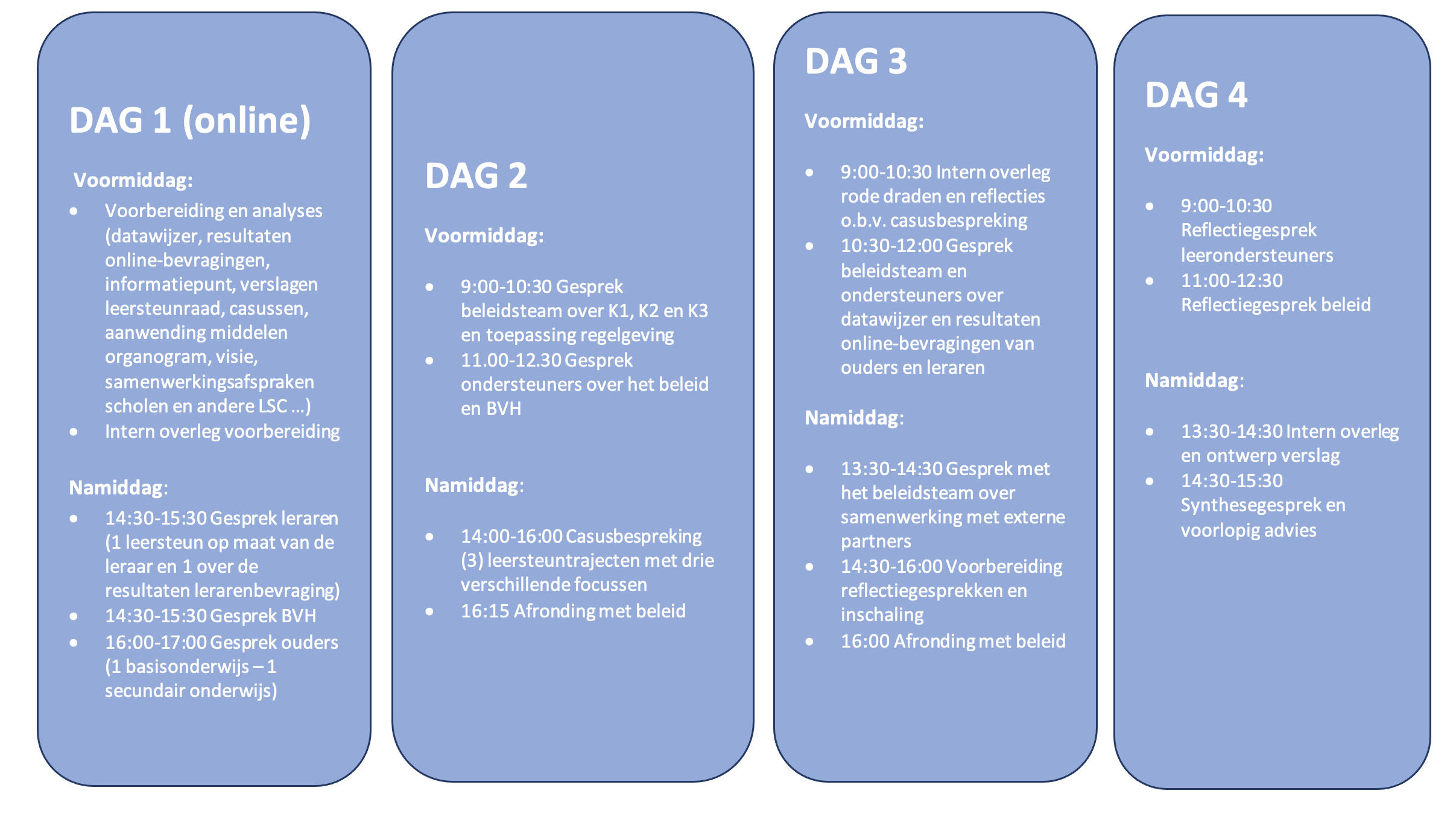 30
Afronding Erkenningsonderzoek
Tijdens de reflectiegesprekken met het beleid en de leerondersteuners geeft de inspectie gerichte feedback
Tijdens het afsluitend gesprek licht ze de beslissing toe om het erkenningsonderzoek al dan niet af te ronden
Het EKO wordt afgerond indien er voldoende garanties zijn voor de realisatie van de verschillende erkenningsvoorwaarden. Het LSC ontvangt een verslag dat bestaat uit
de deelverslagen op basis van de ontwikkelingsschalen
de lijst erkenningsvoorwaarden.

Het EKO wordt niet afgerond omdat er onvoldoende garanties zijn voor de realisatie van alle erkenningsvoorwaarden. Het LSC ontvangt een verslag dat bestaat uit 
de deelverslagen op basis van de ontwikkelingsschalen
de lijst erkenningsvoorwaarden voorzien van een beknopte toelichting bij de inbreuken tegen de erkenningsvoorwaarden.
Het EKO wordt afgerond met een tweede 'contact' waarbij de eerder vastgestelde tekorten voorwerp zijn van onderzoek
31
Na het erkenningsonderzoek
Na de afronding van alle erkenningsonderzoeken brengt de inspectie haar adviezen samen in een macrorapport dat ze begin volgend schooljaar oplevert aan de Vlaamse Regering

Wat doet de inspectie niet? De inspectie beslist niet over de erkenning van de leersteuncentra, het is de Vlaamse Regering die beslist over definitieve erkenning uiterlijk op 30 november 2024
32
Na de erkenningsonderzoeken
Vóór 10/6
De erkenningsonderzoeken worden afgerond en alle centra krijgen een definitief verslag met een advies tot erkenning/niet-erkenning
De onderwijsinspectie bezorgt alle adviezen aan minister (Vlaamse Regering)

Begin schooljaar 2024-2025
Macrorapport met alle adviezen voor de Vlaamse Regering 
De Vlaamse Regering beslist uiterlijk op 30 november 2024 over de erkenning

Eind 2024 of begin 2025
Infosessie over het macrorapport en de inhoudelijke bevindingen van de erkenningsonderzoeken
33
Hoe voorbereiden OP …
start van het erkenningsonderzoek
online bevraging ouders en leraren
online gesprekken ouders en leraren
casusanalyse
te bezorgen informatie
extra info (referentiekader …)
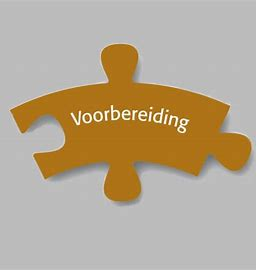 34
Online Bevraging ouders en leraren
Resultaten op centrumniveau (NIET op niveau van de ondersteuners) worden besproken   tijdens EKO
De ondersteuners of het LSC bezorgen linken aan ouders en betrokken leraren
LSC ontvangt van de inspectie twee standaardmails 
met linken voor de bevraging
Afsluiten bevraging op 10/11/2023
In de mail aan de ouders/leraren wordt de naam van de ondersteuner of de naam van het LSC vermeld
20/10/2023
35
Wanneer?
Telefonisch contact  van TC met LSC
EKO start op maandag (online)
Drie weken (21 werkdagen) vóór EKO
Extra informatie over het onderzoek
Volgende dagen fysieke aanwezigheid (4 dagen in totaal)
Aankondigingsbrief via e-mail
36
ONLINE gesprekken ouders en leraren
Gesprekken met leraren en ouders (dag 1 online)
Het LSC contacteert ouders en leraren voor de gesprekken en maakt een link aan via Teams (of de inspecteur maakt de link aan)
Voor het lerarengesprek op dag 1 online (14u30-15u30) (min 6 en max 10 leraren). Een mix van leraren basis- en secundair onderwijs.
 
Voor het oudergesprek op dag 1 online (16u-17u) (min 8 en max 10 ouders), ouders van leerlingen in het basis- en het secundair onderwijs.
- min 4 ouders van een leerling met een GC-verslag
- min 2 ouders van een leerling met een IAC-verslag
- min 2 ouders van een leerling met een OV4-verslag
37
stappenplan Casusselectie
De TC selecteert per leerondersteuner 2 leersteuntrajecten (18 trajecten in totaal)
De TC bezorgt de namen van 9 ondersteuners aan de directeur
De directeur bezorgt voor elk van de 9 ondersteuners een lijst met lopende leersteuntrajecten. De lijst geeft per leersteuntraject:
De directeur bezorgt toegang tot  de centrumeigen documenten over  handelingsplan-matig werken binnen de leersteuntrajecten  vooraf aan de TC
Het LSC bezorgt de TC een personeelslijst 
(zie dia 39)
voor elke leerling: geslacht, leeftijd, soort verslag met onderliggend type
welk soort leersteun er geboden wordt: leerling- of leraargerichte leersteun of beide
38
Te bezorgen info
39
Te bezorgen info - BVH
40
Extra informatie
www.onderwijsinspectie.be 
Op pagina ‘Andere opdrachten: erkenningsonderzoek leersteuncentra’
Referentiekader
Op pagina Doorlichting leersteuncentra (lsc) | Onderwijsinspectie
Aanpak + deze PPT
Ontwikkelingsschalen + te bezorgen info

Na de aankondigingsbrief stuurt de teamcoördinator een beknopte presentatie ter ondersteuning van de voorbereiding van het erkenningsonderzoek
41
Save the dates …
20/10: elk LSC krijgt de link naar de onlinebevragingen
Onderwijsinspectie bezorgt elk LSC een standaardmail voor de ouders en de leraren met een leersteuncentrumspecifieke link voor de onlinebevraging
Het LSC of de ondersteuners mailen de link naar de ouders en de leraren en vermelden hun naam/de naam van het leersteuncentrum
De vragenlijsten worden afgesloten op 10/11/2023

15/11: elk LSC bezorgt de omgevingsanalyse aan de inspectie
Via leersteun@onderwijsinspectie.be 
Doelmatigheid: de mate waarin het leersteuncentrum met de beschikbare middelen en de wijze waarop het die inzet op een kwaliteitsvolle manier zijn doelen bereikt (efficiëntie en effectiviteit) 
Leefbaarheid: de huidige en toekomstgerichte stabiliteit en continuïteit van het leersteuncentrum op basis van het aantal scholen waar het mee samenwerkt
42
Alles duidelijk?
Meteen een vraag? 
Stel ze gerust

Later nog een vraag? 
Mail ons via leersteun@onderwijsinspectie.be
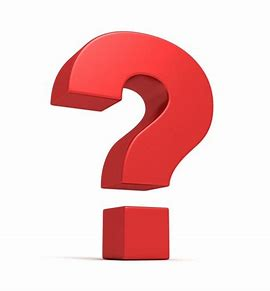 43